Contagious Christian Series
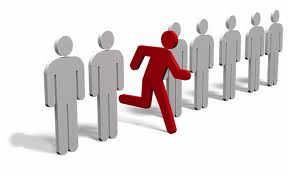 Urgent Mission
Romans 2:12
12 For as many as have sinned without law will also perish without law, and as many as have sinned in the law will be judged by the law
1/3 of the world is Christian
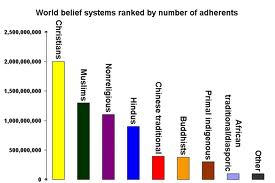 2 Peter 3:9
“The Lord is not slack concerning His promise, as some count slackness, but is longsuffering toward us, not willing that any should perish but that all should come to repentance.”
1. You could deny it
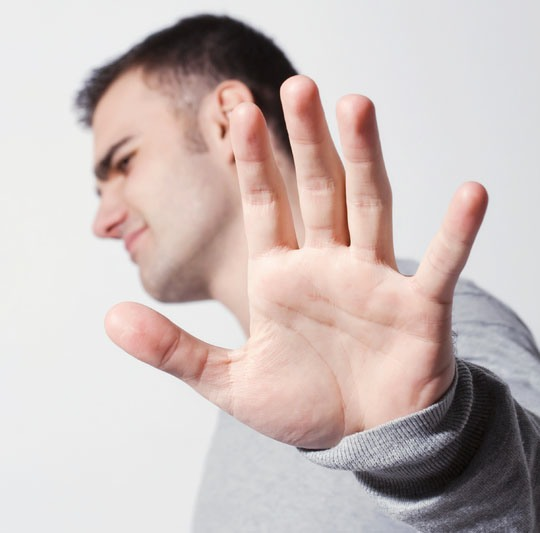 2. I could ignore it
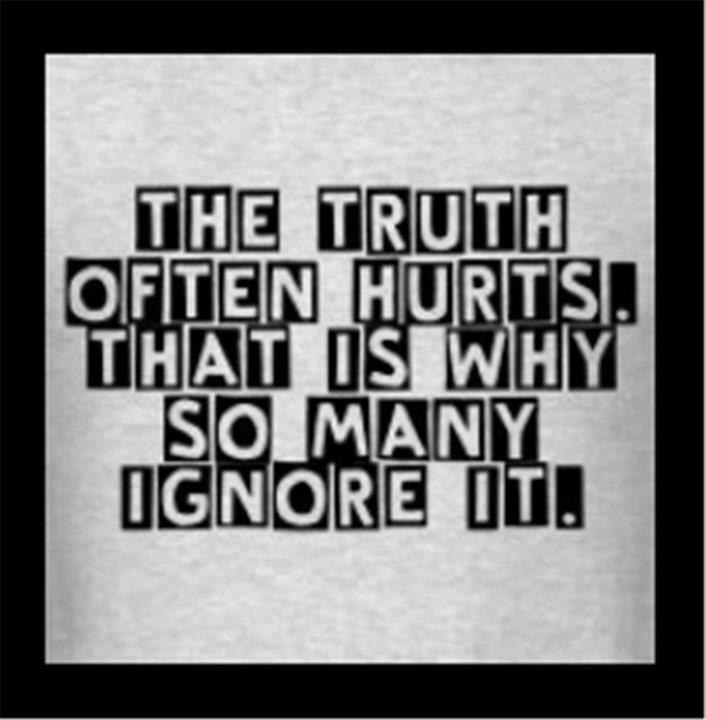 3. I could embrace it
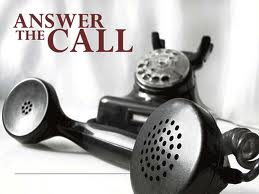 Romans 10:14-15
How then shall they call on Him in whom they have not believed? And how shall they believe in Him of whom they have not heard? And how shall they hear without a preacher? 15 And how shall they preach unless they are sent? As it is written:
“How beautiful are the feet of those who preach the gospel of peace,[a]Who bring glad tidings of good things!”
There’s no issue in God sending, but in people the going
Acts 16:25-31
25 But at midnight Paul and Silas were praying and singing hymns to God, and the prisoners were listening to them.26 Suddenly there was a great earthquake, so that the foundations of the prison were shaken; and immediately all the doors were opened and everyone’s chains were loosed. 27 And the keeper of the prison, awaking from sleep and seeing the prison doors open, supposing the prisoners had fled, drew his sword and was about to kill himself. 28 But Paul called with a loud voice, saying, “Do yourself no harm, for we are all here.”
29 Then he called for a light, ran in, and fell down trembling before Paul and Silas. 30 And he brought them out and said, “Sirs, what must I do to be saved?”
31 So they said, “Believe on the Lord Jesus Christ, and you will be saved, you and your household.”
Jesus didn’t come to make small alterations to your lifestyle. 
He called us to live for a completely different kingdom.